ЯКИЙ ЗВ’ЯЗОК МІЖ ВІДХОДАМИ 
І ЗМІНАМИ КЛІМАТУ
Проект «Кліматична та екологічна освіта для 
учнів початкових класів»
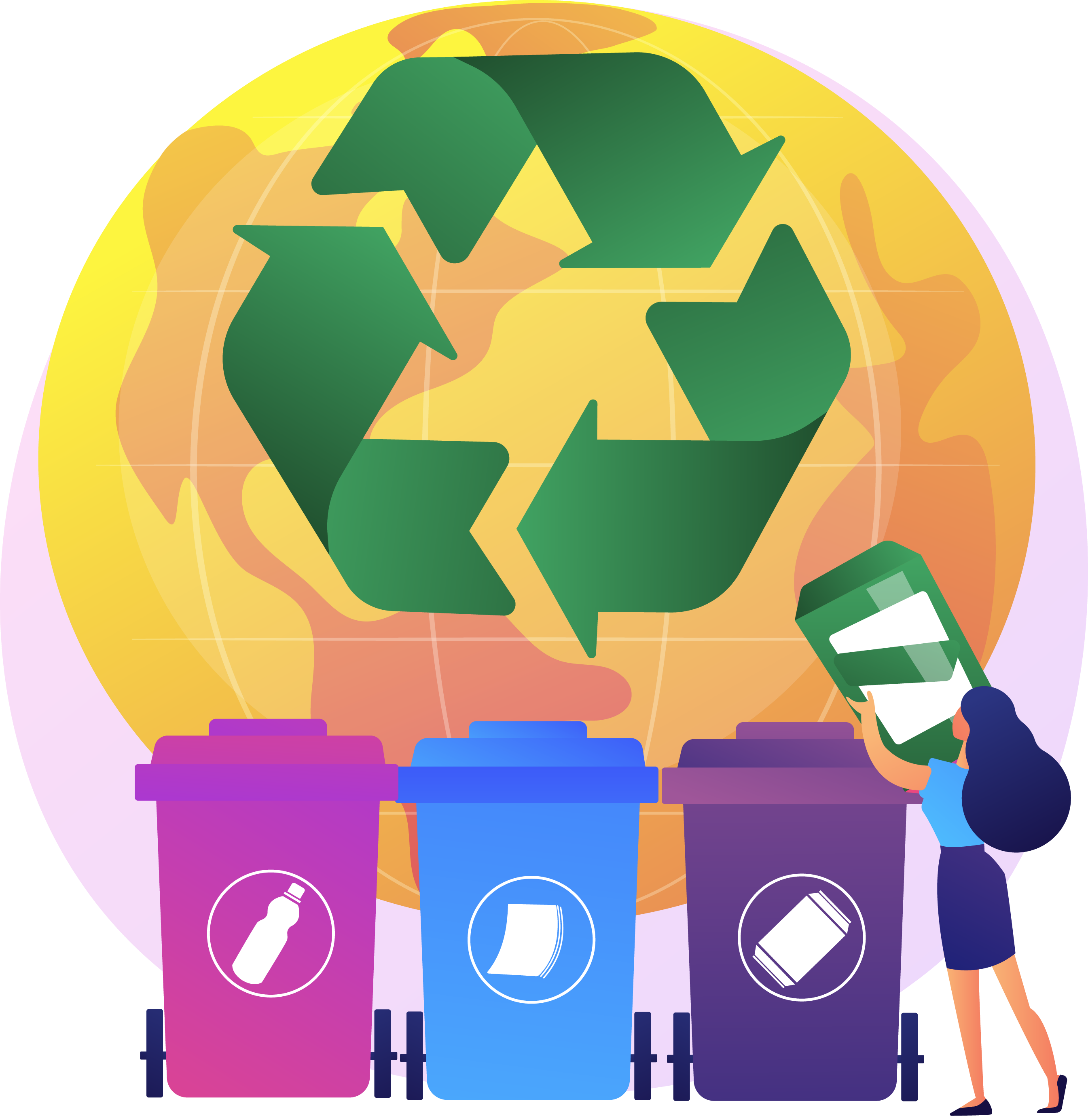 За підтримки:
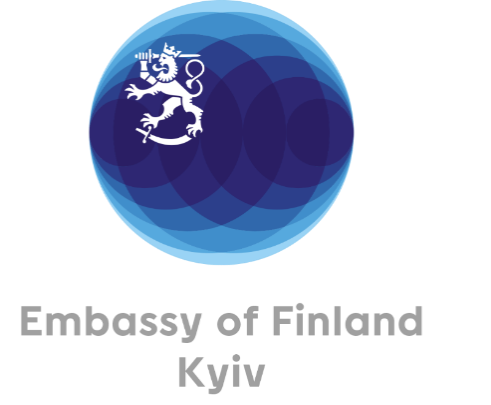 Виконавець:
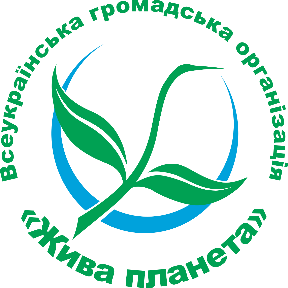 Зустріч 7
Що зробити, 
аби зменшити забруднення атмосфери?
Як є?
Як має бути?
Чому так відбувається?
Висновки
Які дії пом’якшують зміни клімату і чому
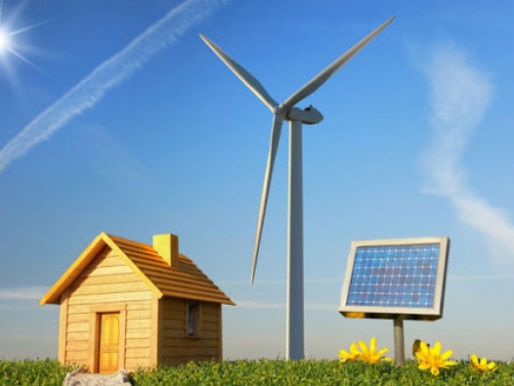 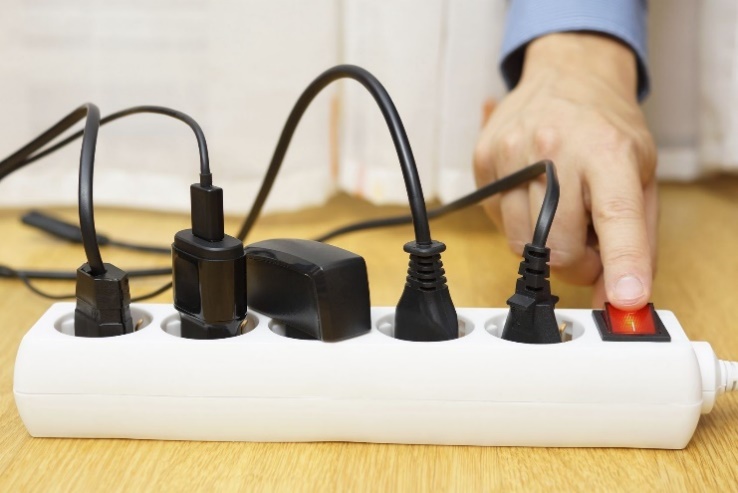 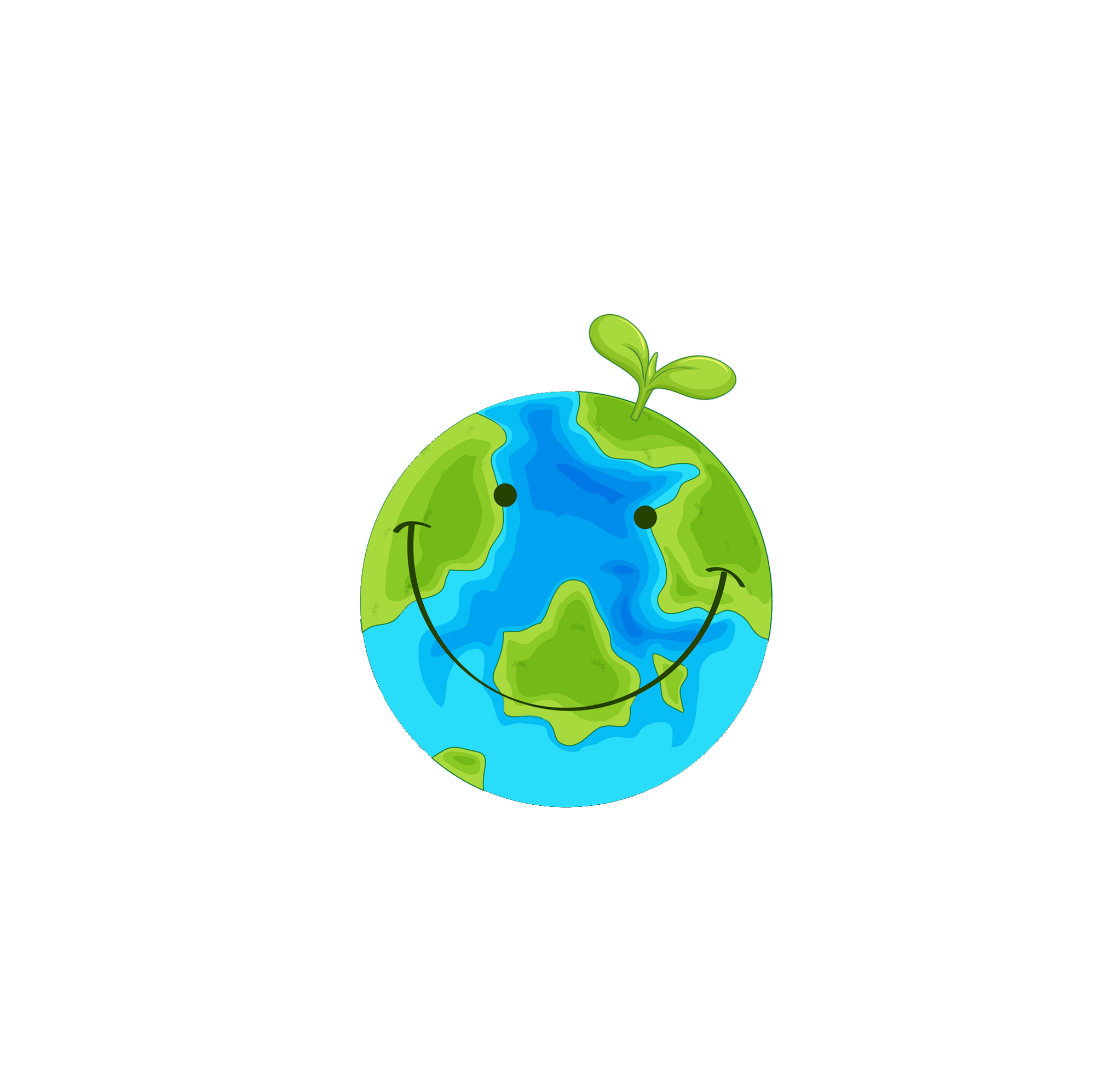 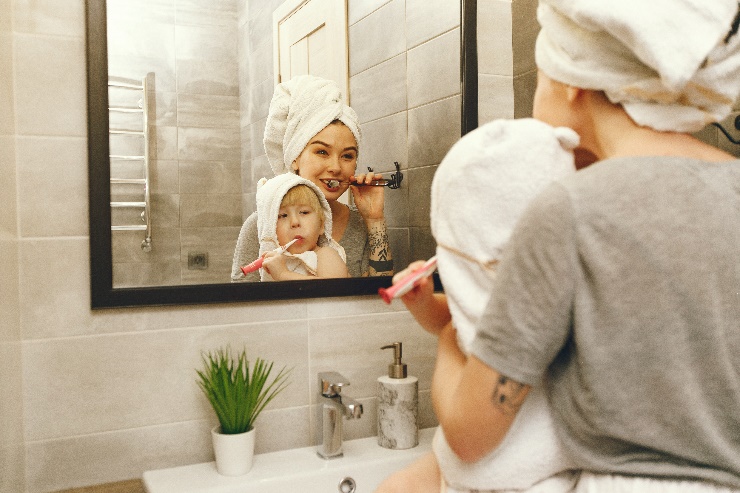 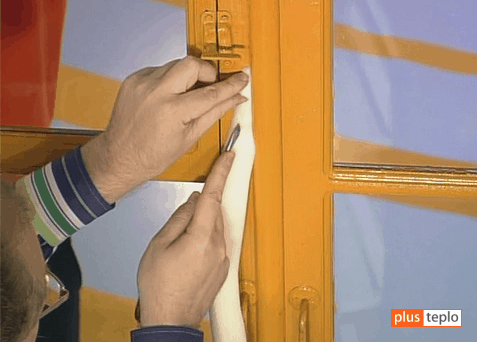 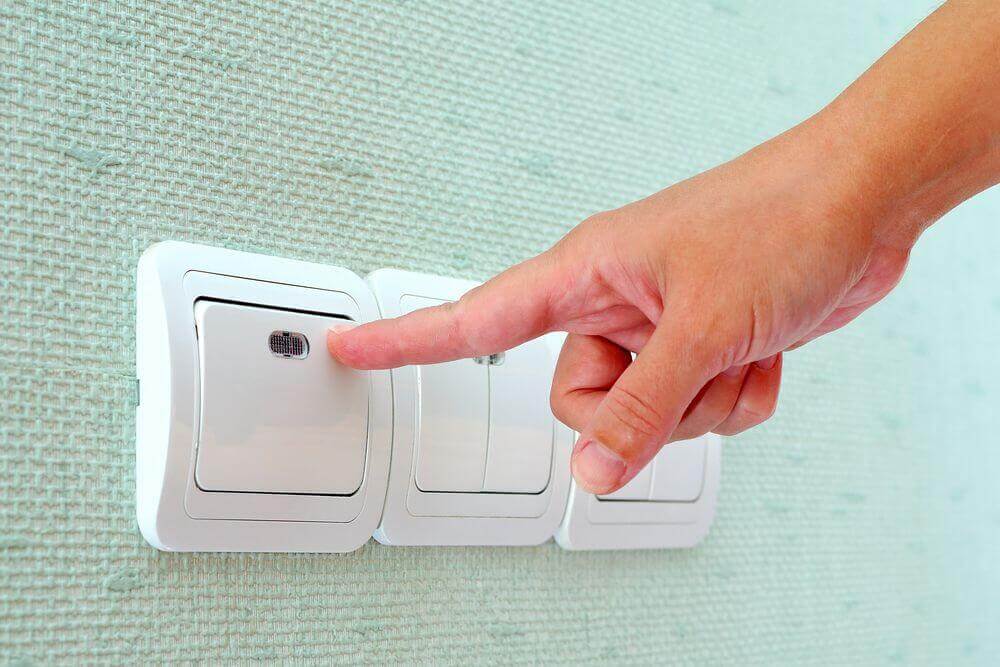 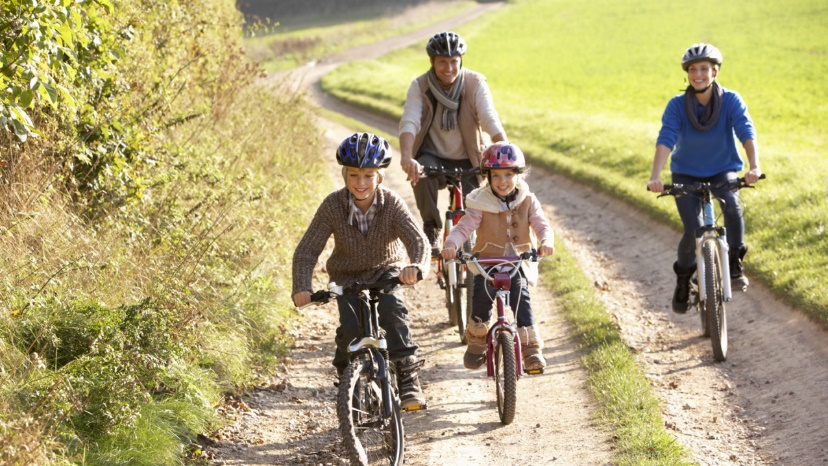 Як довго розкладається сміття?
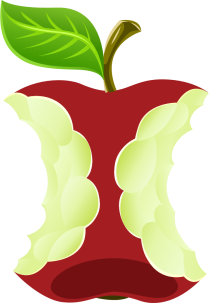 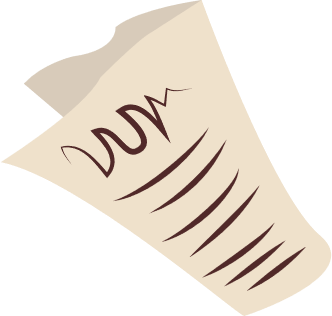 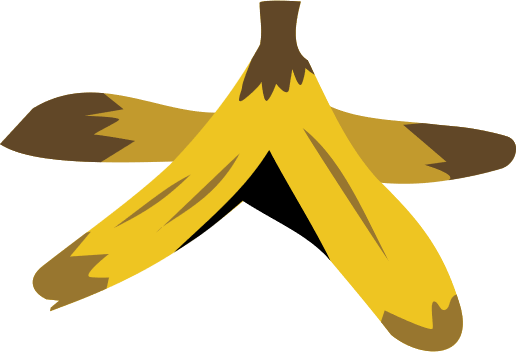 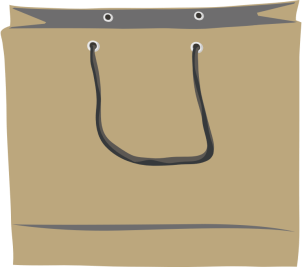 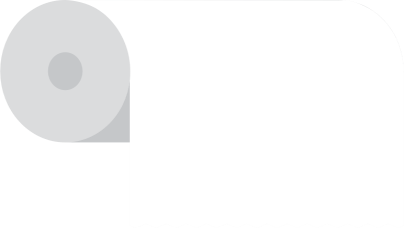 Бананова шкірка
3-4 тижні
Паперовий рушник
2-3 тижні
Паперовий пакет
1 місяць
Газета
1,5 місяці
Огризок від яблука
2 місяці
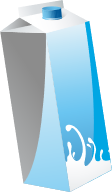 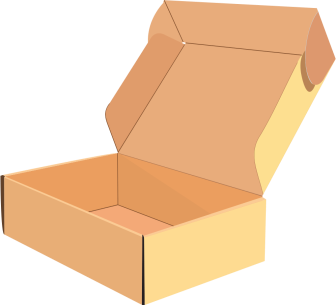 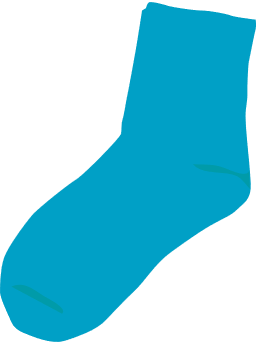 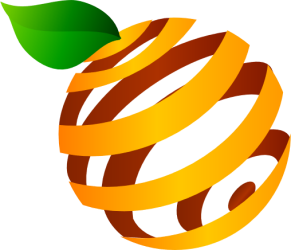 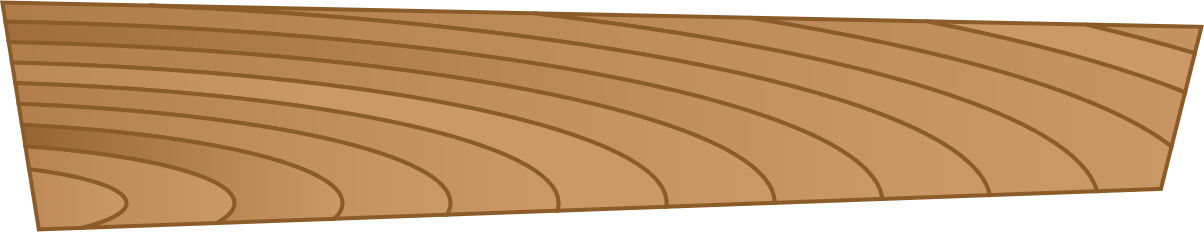 Картон
2 місяці
Фанера
1-3 роки
Апельсинова шкірка
6 місяців
Пакет з-під молока
5 років
Вовняна шкарпетка
1-5 років
Як довго розкладається сміття?
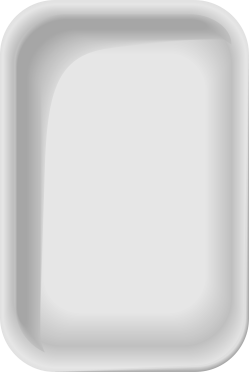 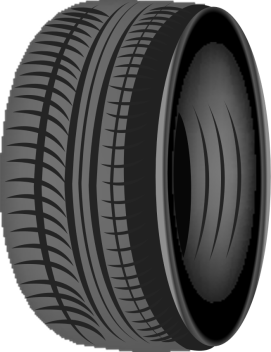 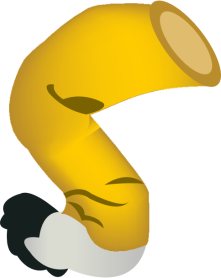 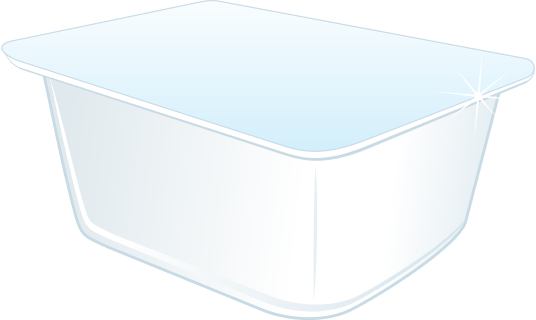 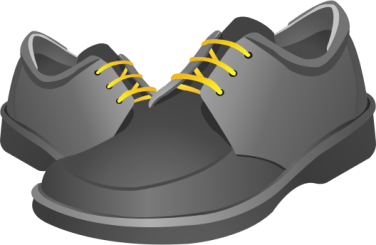 Пластиковий
контейнер
50-80 років
Недопалок
10-12 років
Шкіряні черевики
25-40 років
Посуд з пінопласту 
50 років
Гумова покришка
50-80 років
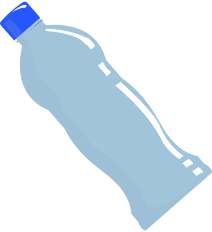 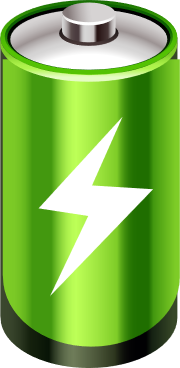 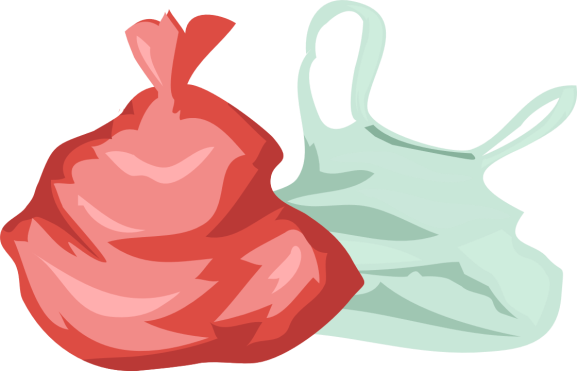 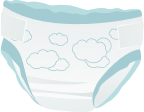 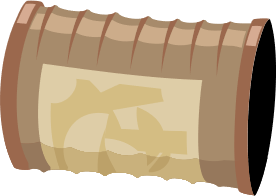 Батарейки
до 100 років
Одноразовий
підгузок
500 років
Пластиковий пакет
200-1000 років
Алюмінієва банка
200-500 років
Пластикова
пляшка
450 років
Зменшуйте кількість, використовуйте знову та переробляйте відходи
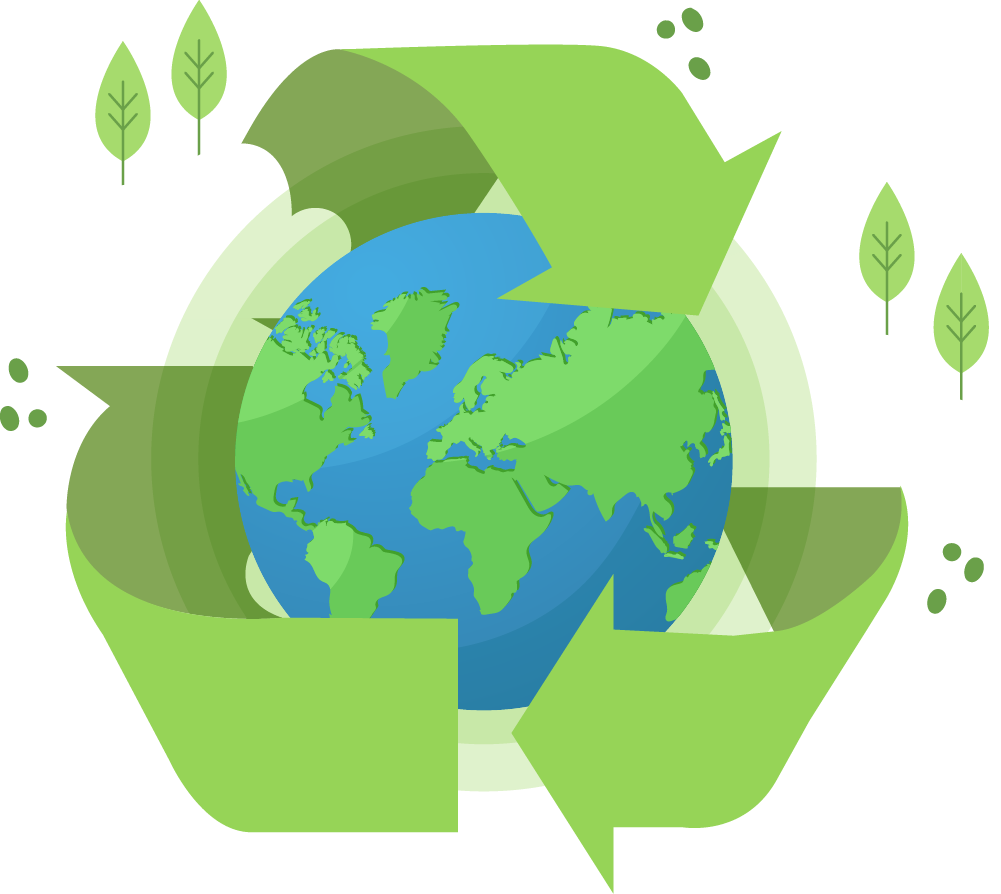 Зменшуйте кількість того, що купуєте
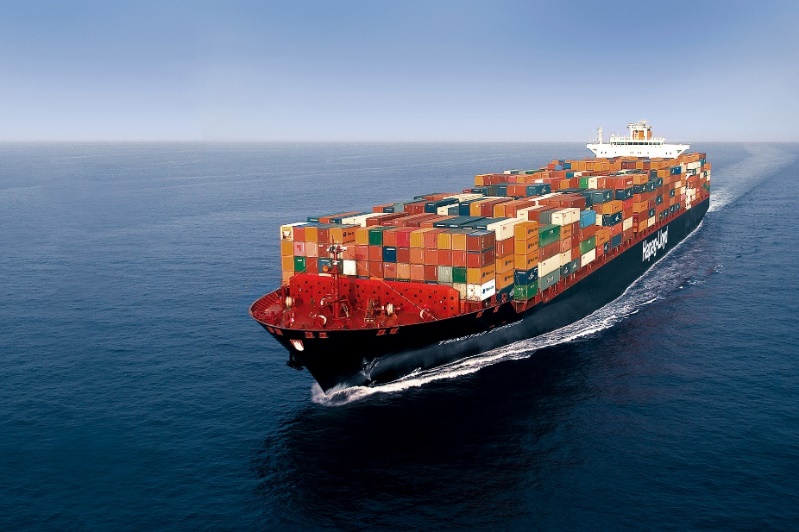 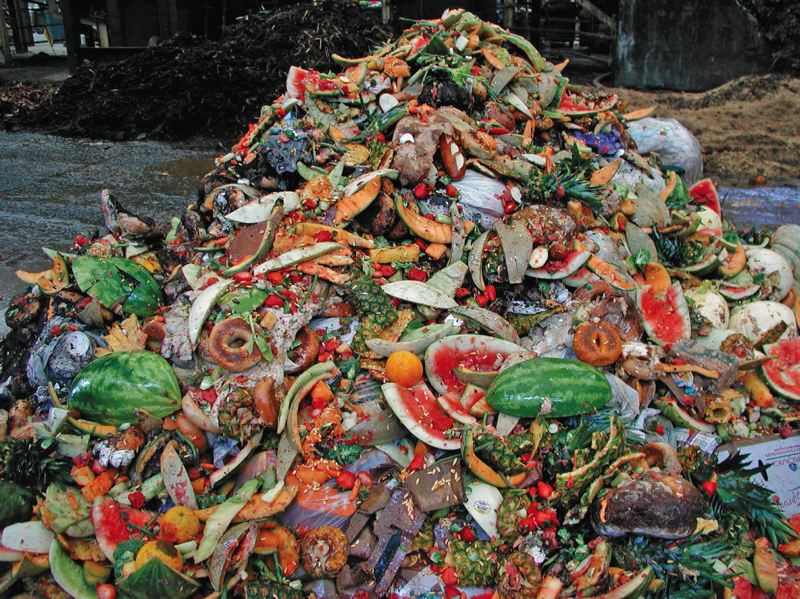 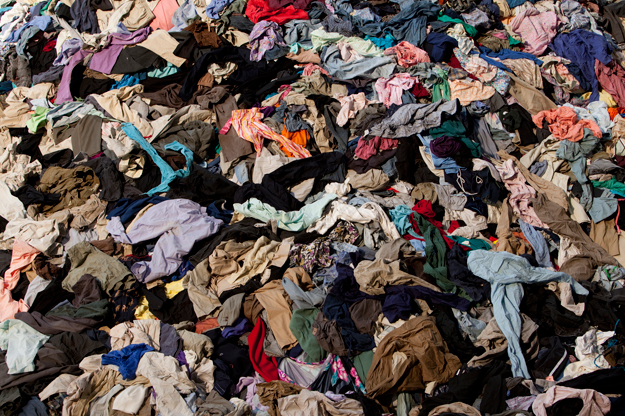 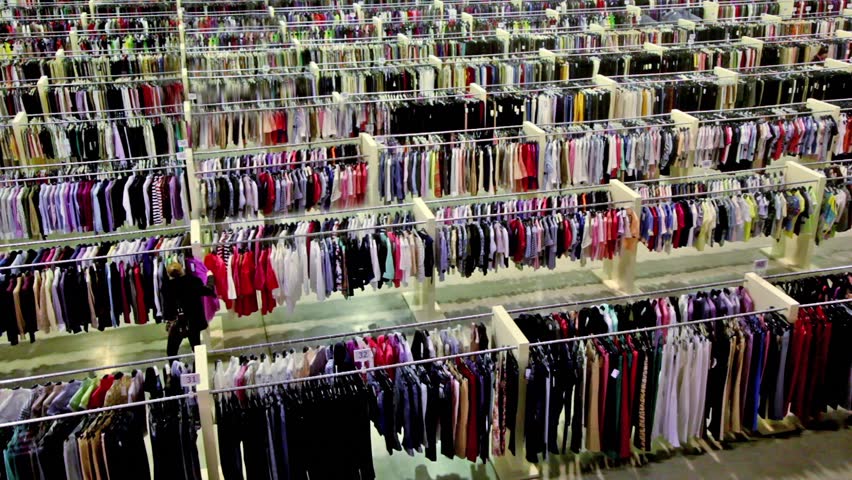 Купуйте місцеву їжу!
Не викидайте продукти!
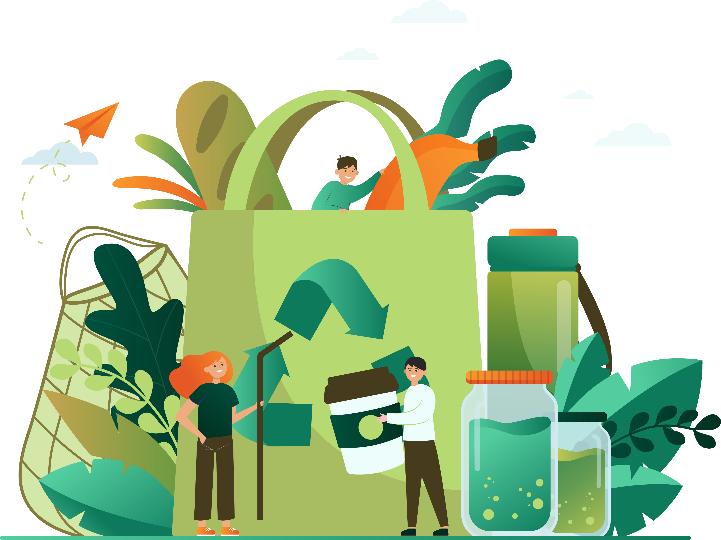 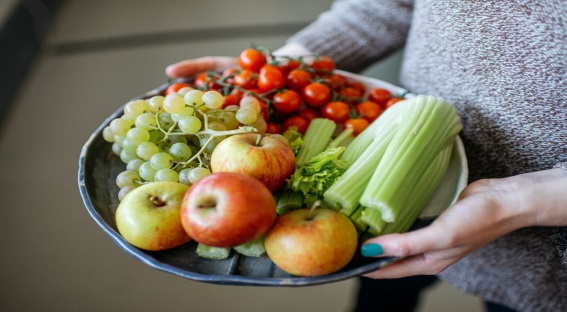 Не купуйте забагато одягу чи взуття!
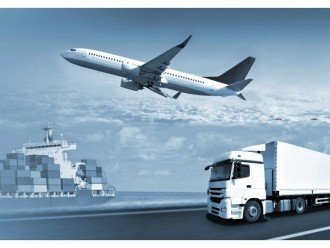 Що скільки подорожує до нашого столу?
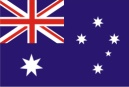 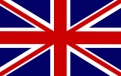 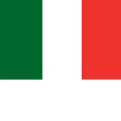 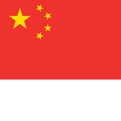 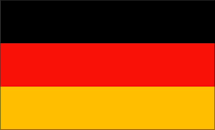 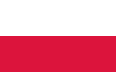 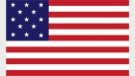 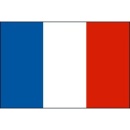 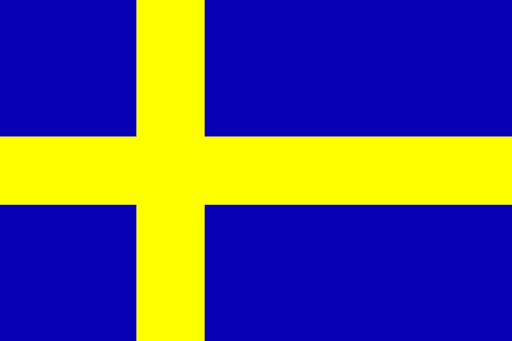 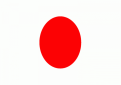 Використовуйте повторно або «нове життя» старих речей
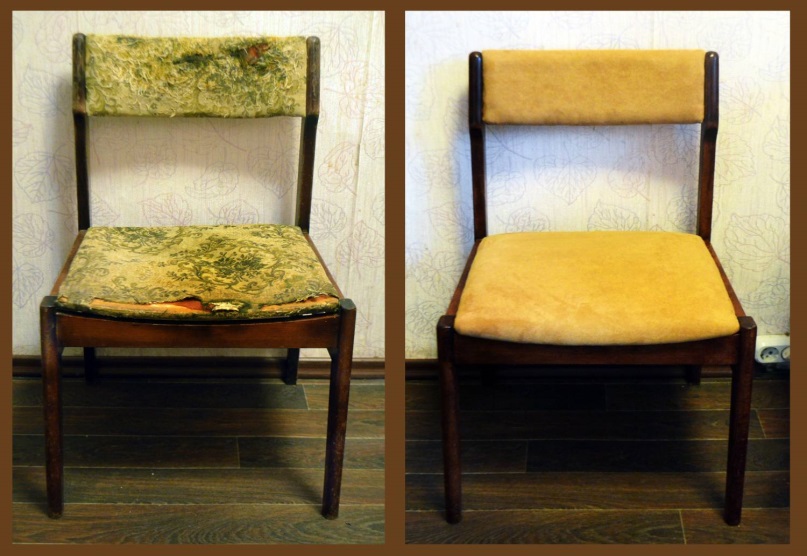 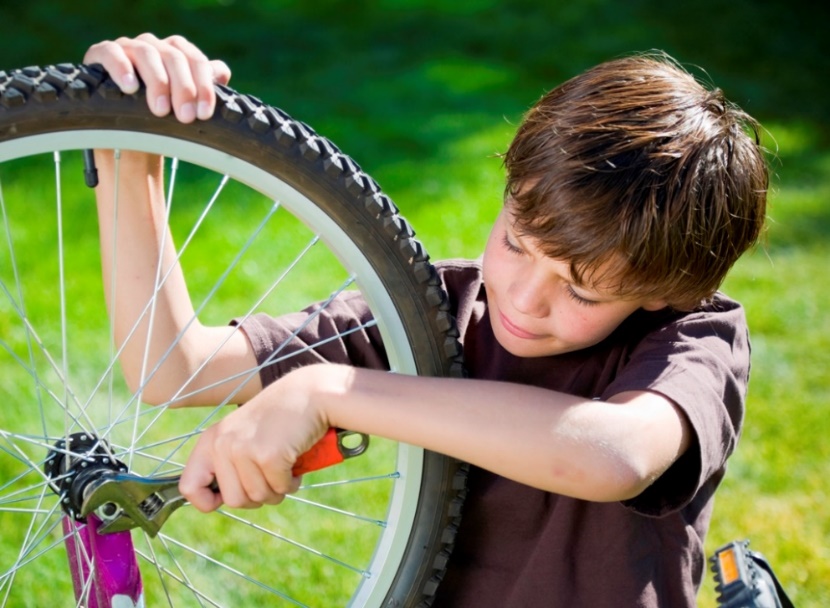 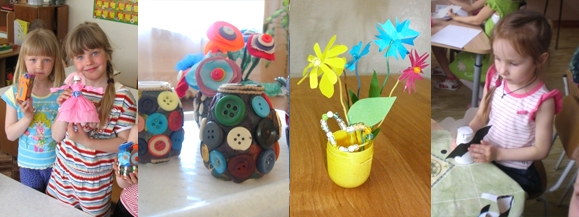 1)
2)
3)
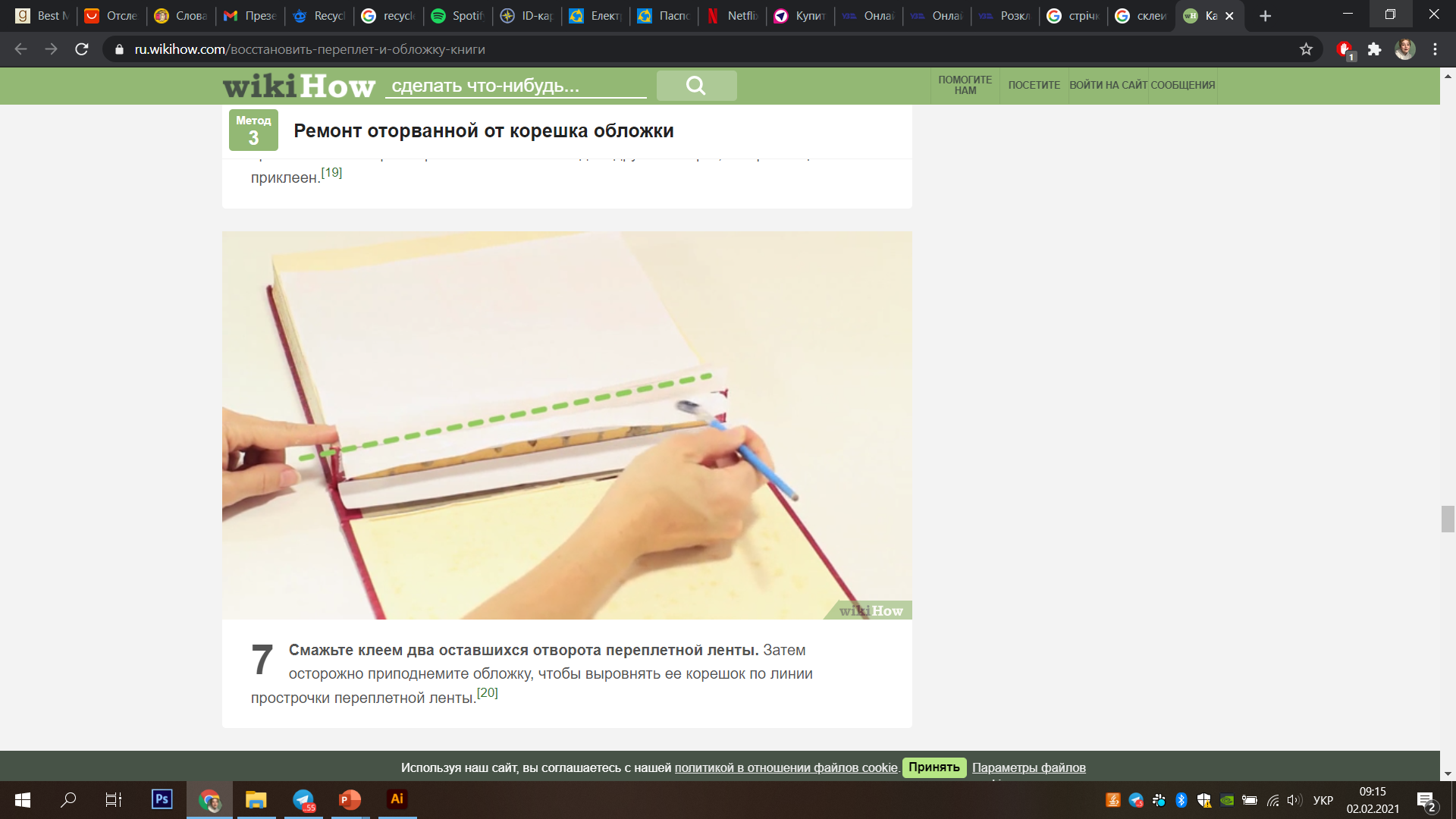 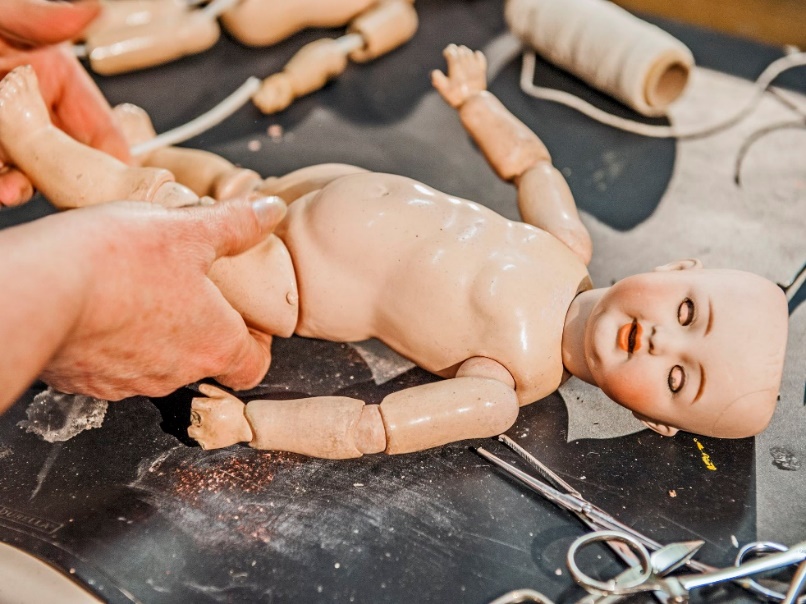 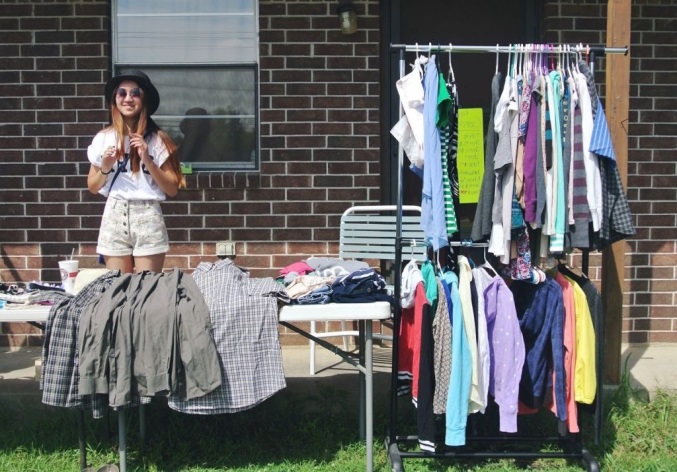 4)
5)
6)
Що купуємо насамперед?
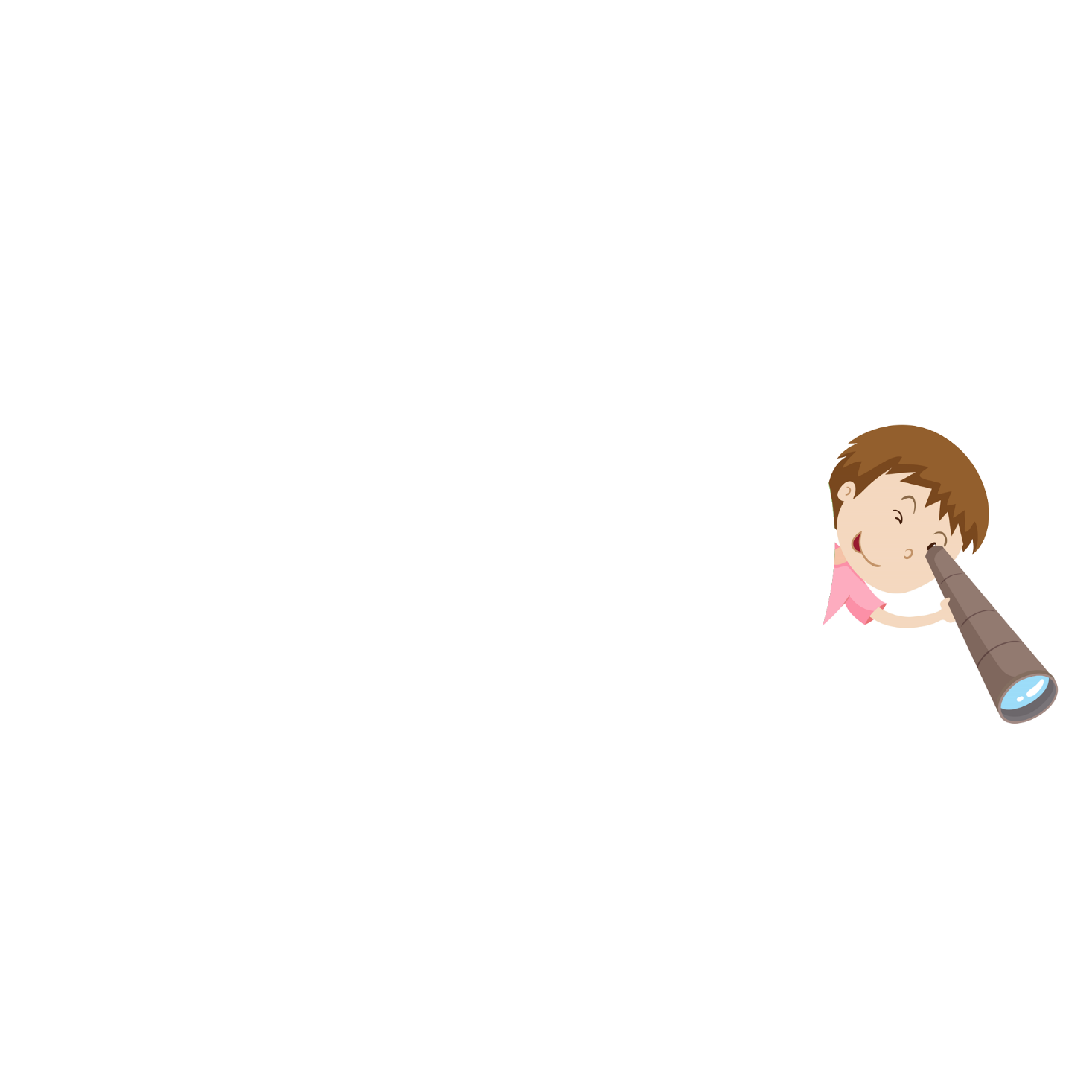 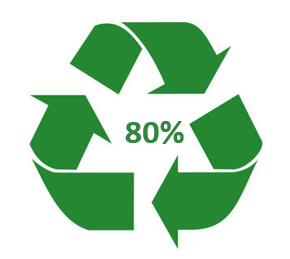 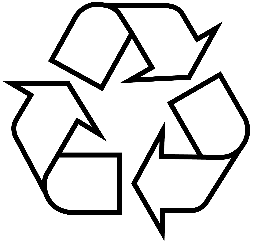 Стрічка Мебіуса
Заповнена стрічка Мебіуса
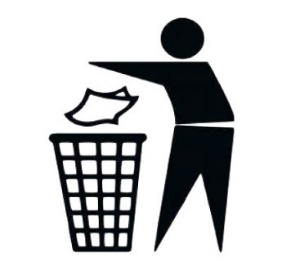 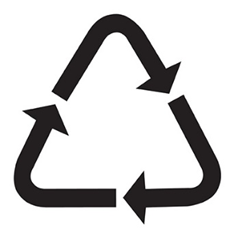 Замкнений трикутник
Викинути в урну
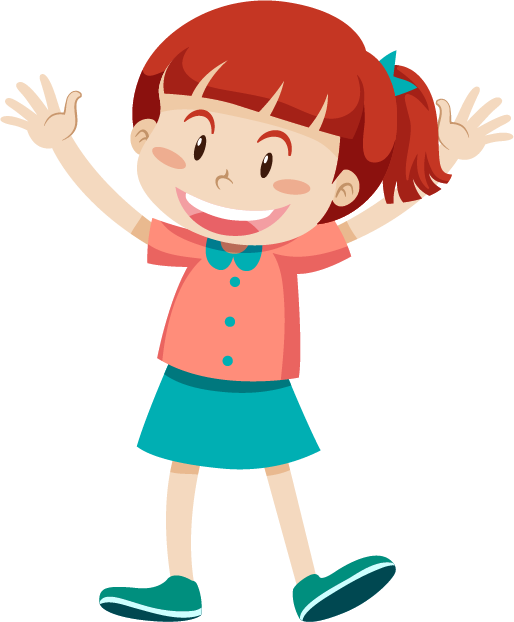 Що з відходів можна і треба віддавати на переробку?
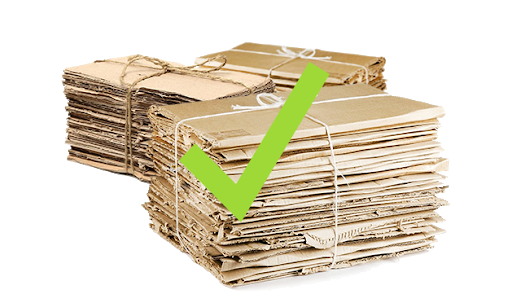 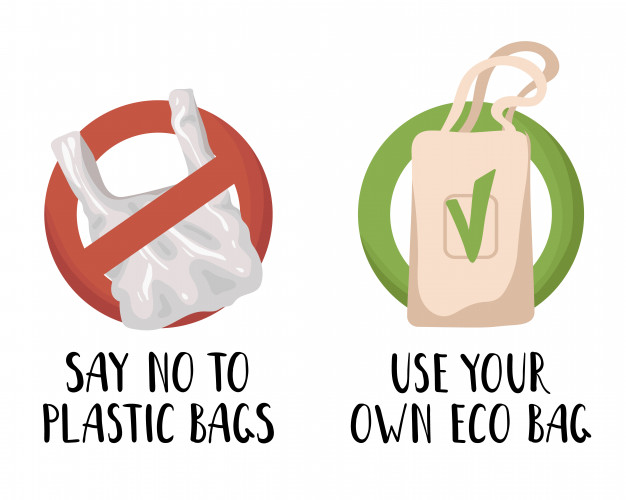 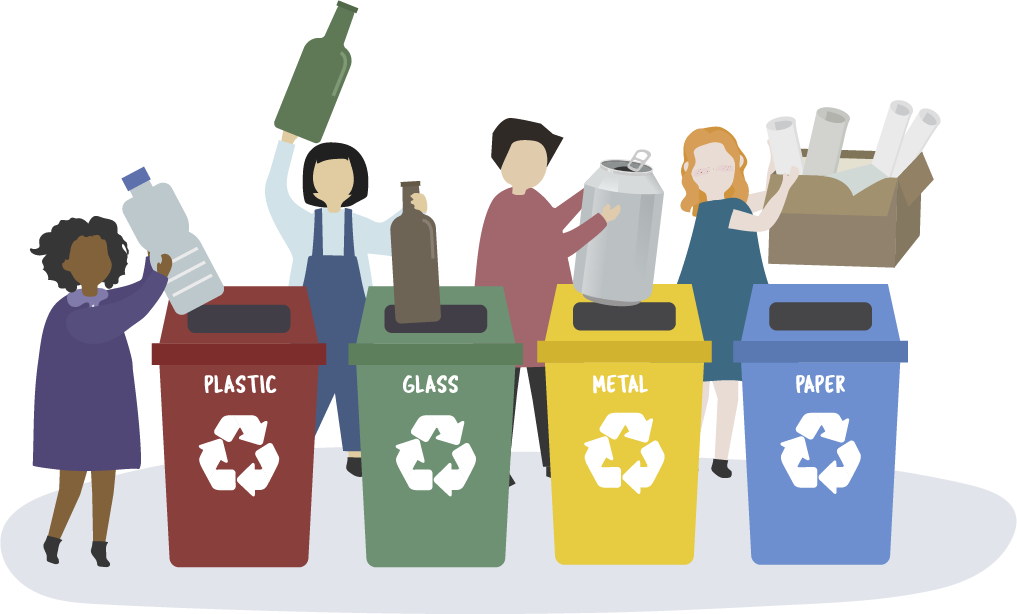 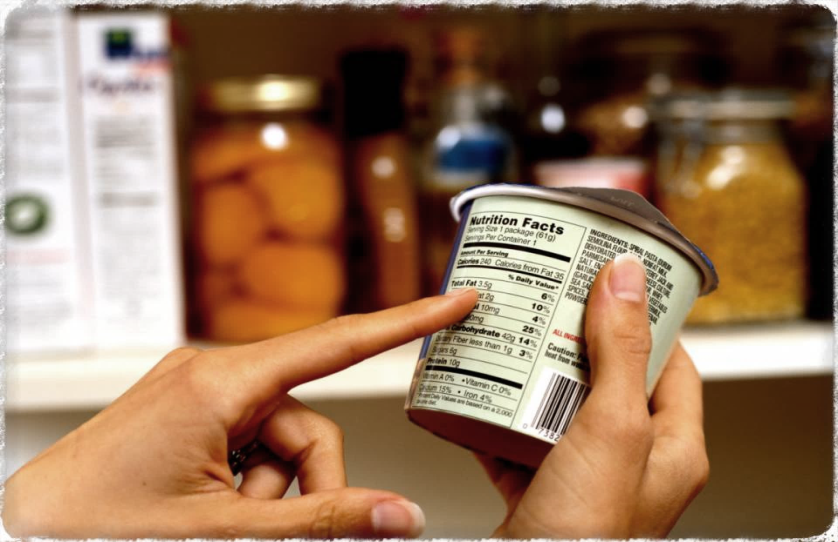 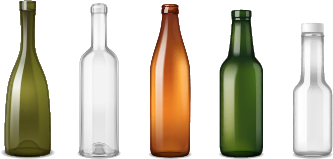 Скло для переробки
Спеціальні знаки на упаковці
Сортування сміття
Вторинне використання паперу (макулатура)
Торба для покупок замість пакету
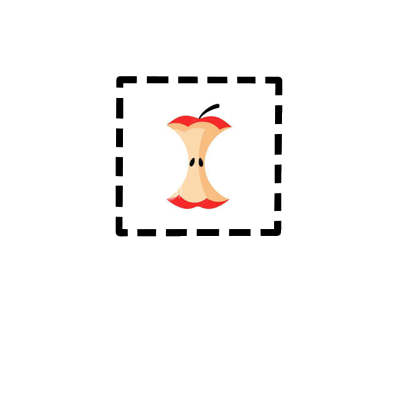 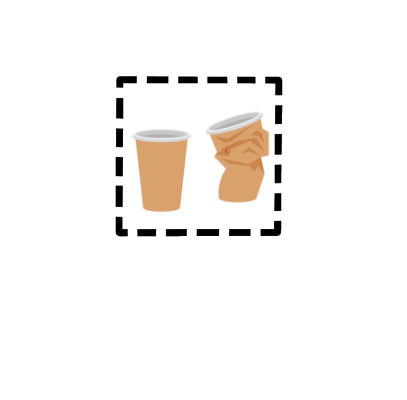 Відсортуйте відходи
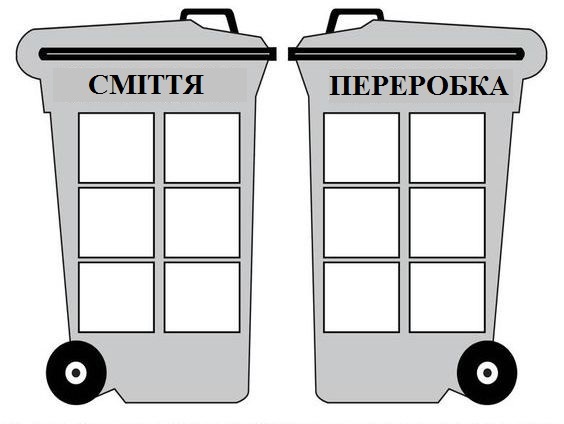 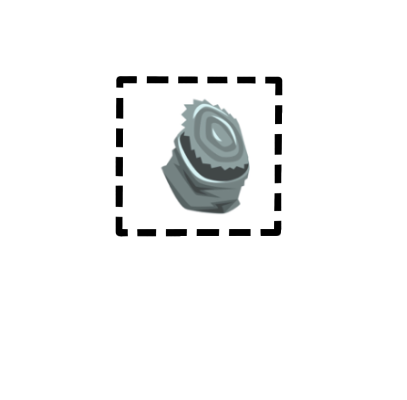 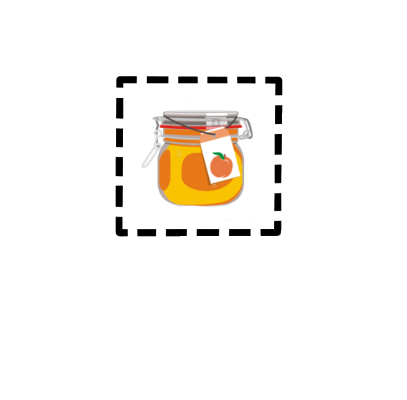 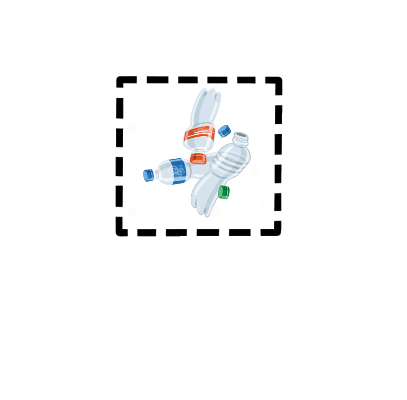 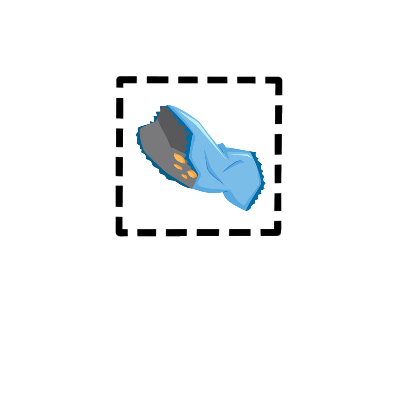 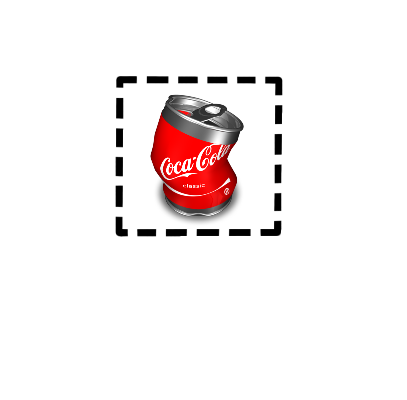 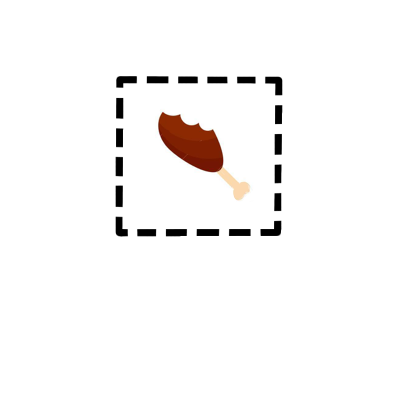 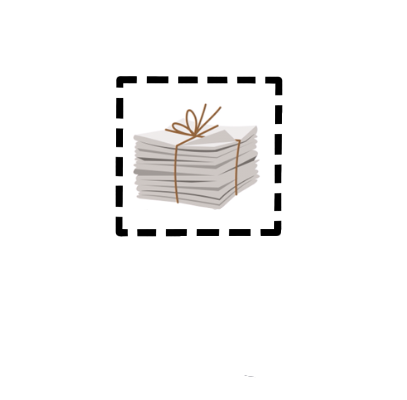 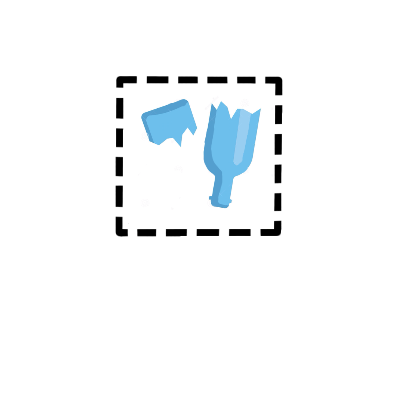 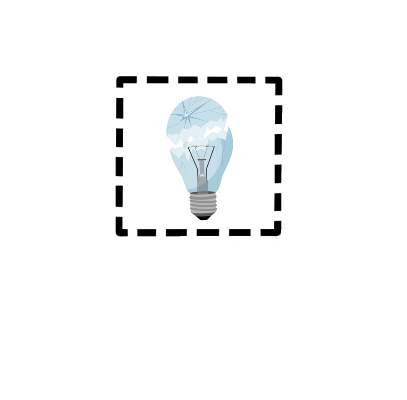 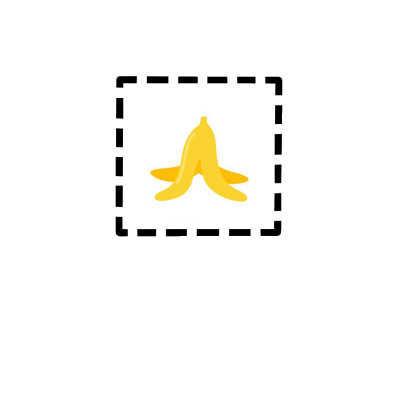 ПЛАСТИКУ – НІ!
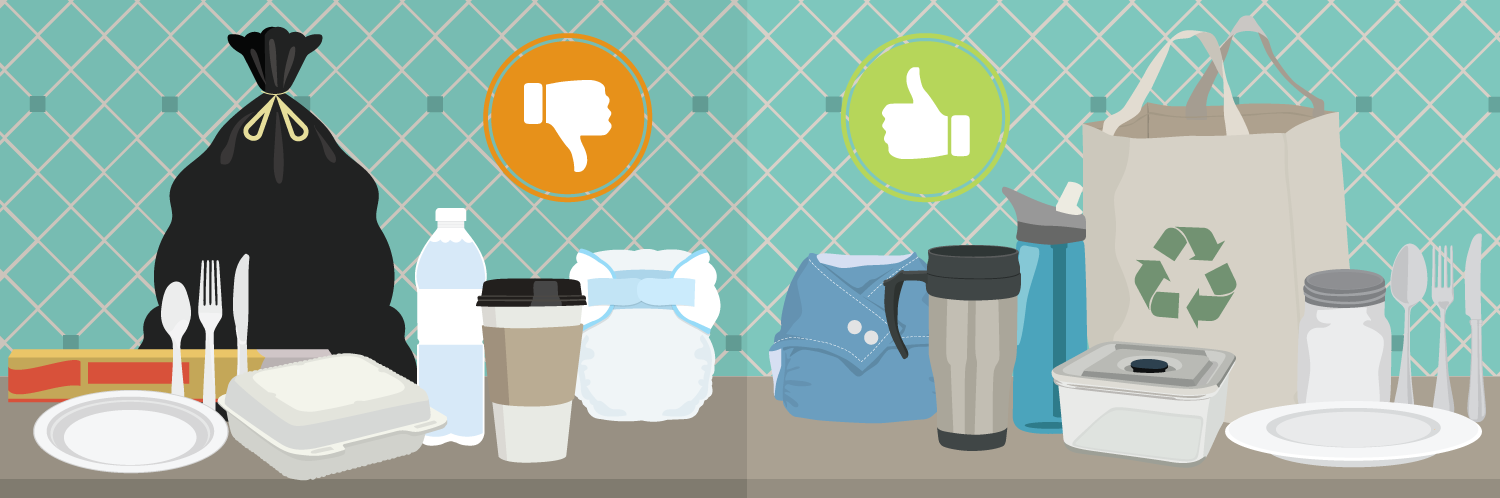